Namaľuj si strom
Vypracovala : Mgr. Mihaliková Anna
 Spojená škola Ul. J. Kollára 3,
 Nové Mesto nad Váhom
Budeš potrebovať:
Papierový tanier
Temperové farby, alebo vodové
Vatové paličky
Štetec
Plochý kameň
Budeme maľovať na papierový tanier, výkres, alebo plochý kameň
Zvazok paličiek budeme postupne namáčať do farby a odtláčať na papierový tanier do tvaru koruny stromu.
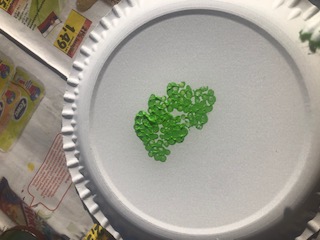 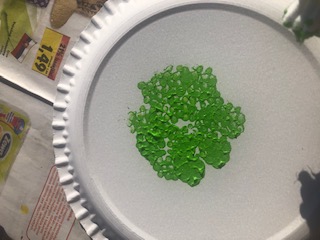 Pridaj kmeň stromu
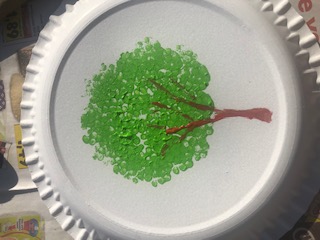 Domaľuj trávičku okolo stromu.
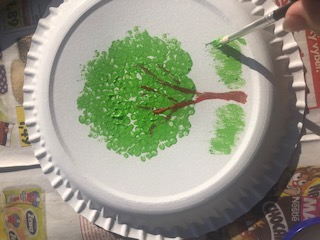 Teraz pridáme oblohu
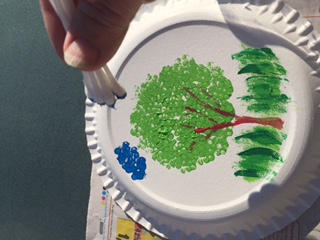 Obrázok je hotový
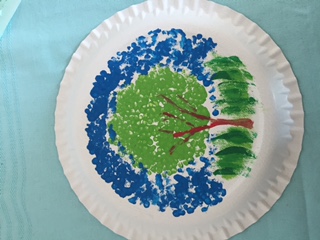 Rovnaký postup použijeme pri maľovaní na kameň
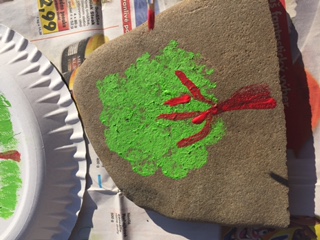 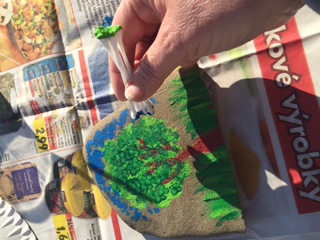 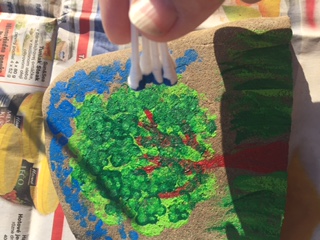 Obrázky sú hotové
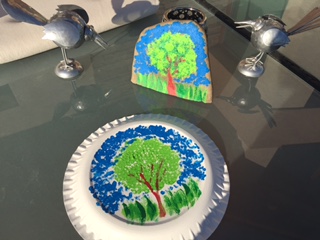 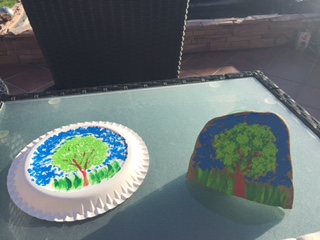 Namaľovaný kameň je peknou dekoráciou na ľubovoľnom mieste.
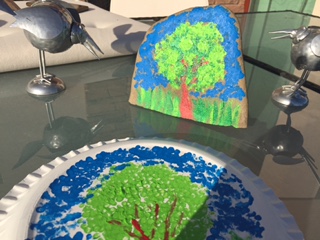 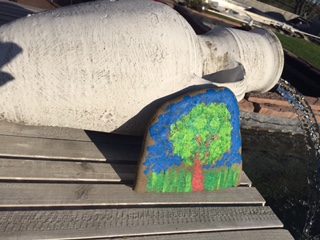 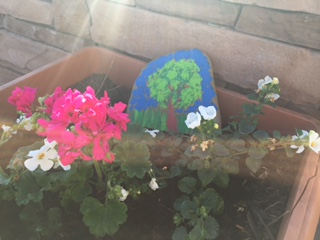 Prezentáciu využijeme na hodinách Výtvarnej výchovy, pracovného vyučovania, vecného učiva.
Na hodinách SJL prispeje k rozvoju jemnej motoriky, grafomotoriky.